Выбор продуктов питания.2 урок
6 класс



Земцова В.Я.
Колотушкина Т.Ф.
Учителя СБО
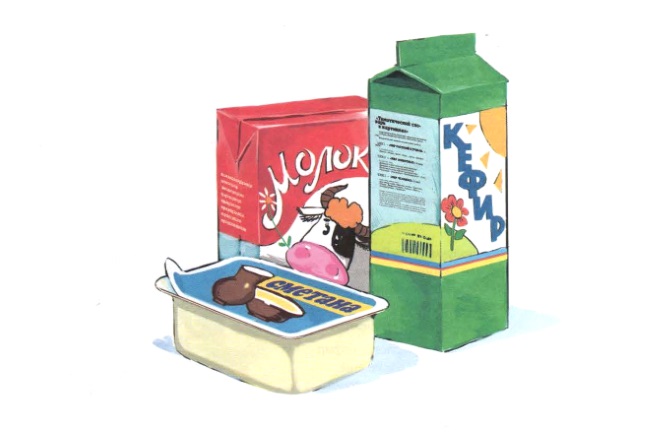 Игра «Полезно или вредно?»
Разделите продукты на две группы: что полезно, а что вредно для детского организма. Распределите их в два столбика.
Выбор продуктов
Продукты бывают доброкачественные и недоброкачественные. Мы должны употреблять в пищу  только хорошие, доброкачественные продукты.
Доброкачественный продукт – это значит хороший продукт. Доброкачественность продуктов определяют по следующим признакам: внешний вид (цвет продукта), консистенция, вкус и запах.
Качество продуктов
Консистенция – степень плотности вещества, густота, вязкость чего-либо.
Органолептическая экспертиза  – исследование продукта для определения его качества. Органолептическую экспертизу проводят в специальных лабораториях ЦГСЭН – центр государственного санитарно-эпидемиологического надзора. Проводит такую экспертизу врач-лаборант
Игра.
Я буду называть различные продукты. Если продукт не скоропортящийся и его можно хранить в шкафу, то вы поднимаете руки вверх. 
Если же продукт скоропортящийся и его обязательно хранить в холодильнике – приседаете.
Выбираем, где хранить продукты?
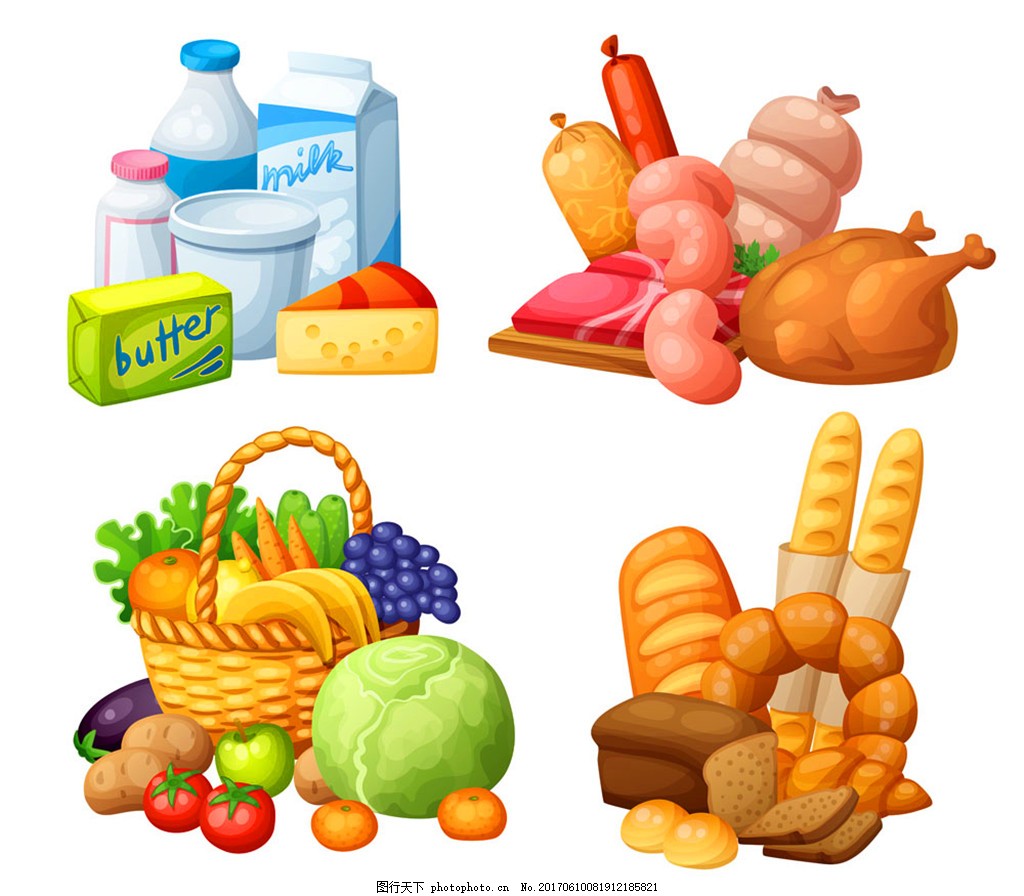 Продукты: 
Мясо, молоко, яйца, макароны, мед, растительное масло, сливочное масло, апельсины, помидоры, хлеб, творог, крупа гречневая , рыба, йогурт, пирожное, печенье, торт.
Вопросы для закрепления
1)Что такое органолептическая экспертиза продукта? 2) Какие по качеству бывают продукты? 3) По каким признакам или показателям определяют качество продукта?
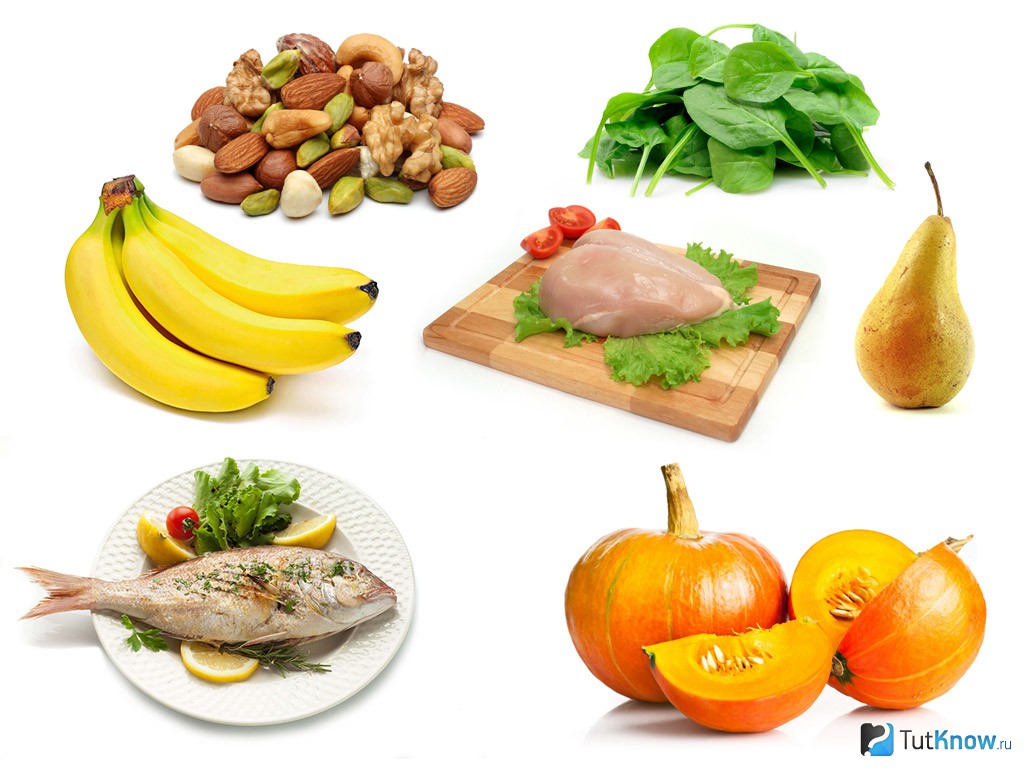 Хорошо потрудились – отдыхаем.
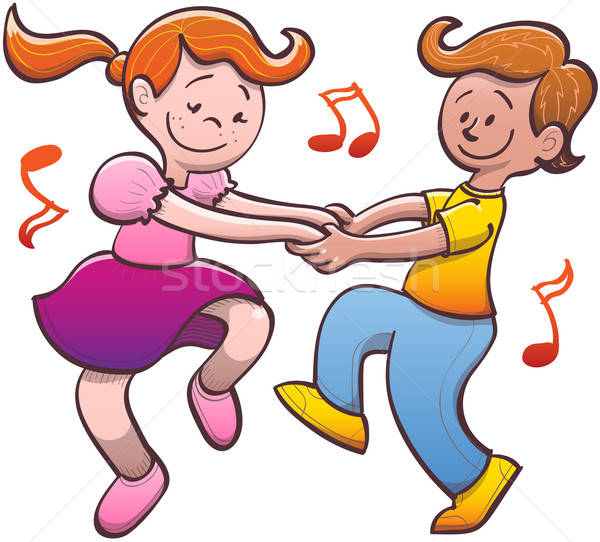